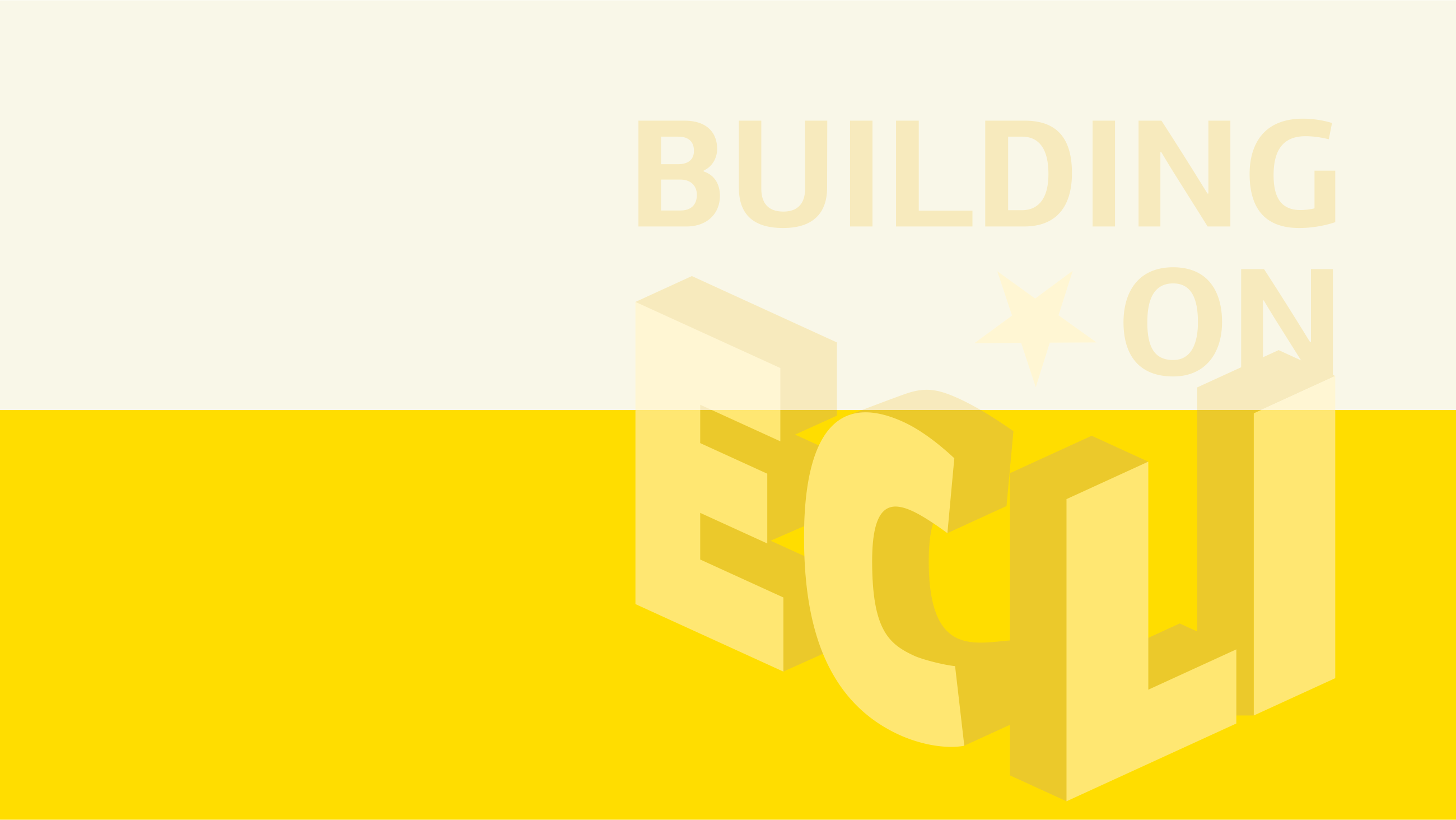 Introducing the
European Case Law Identifier & the BO-ECLI project
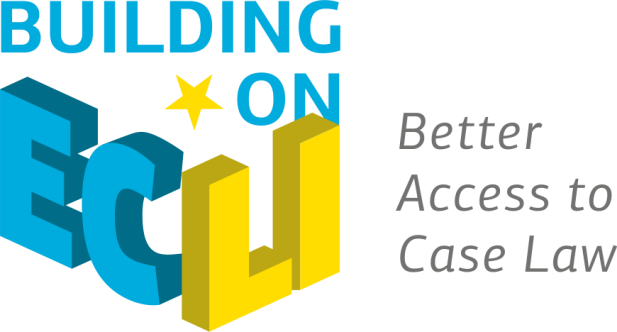 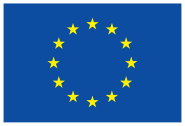 This project is co-funded by 
the European Union
Conference ECLI and Beyond | Athens |  8 June 2017
Marc van Opijnen



Project Coordinator BO-ECLI

marc.opijnen@koop.overheid.nl
[Speaker Notes: Please, fill in the Title in one or two lines, 
as the place and date of the event.]
Introduction
The Movie

 ECLI Basics

 ECLI Search Engine
 BO-ECLI
 Conference Programme.
ECLI and Beyond 
Athens
8 June 2017
2
[Speaker Notes: Feel free to manage – design – arrange your content in one, two or more columns at the above two rectangular areas!]
The Movie
https://youtu.be/nf4JlZJ-n9E
ECLI and Beyond 
Athens
8 June 2017
3
[Speaker Notes: Feel free to manage – design – arrange your content in one, two or more columns at the above two rectangular areas!]
ECLI Basics
ECLI and Beyond 
Athens
8 June 2017
4
[Speaker Notes: Feel free to manage – design – arrange your content in one, two or more columns at the above two rectangular areas!]
National & Cross-Border Case Law Search
Overarching Problems
How to cite a (foreign) decision? 

 How to find a (cited) judgment? 

 How to find translated versions or summaries? 
 How to find court decisions about / citing (EU) legislation or other decisions? 
 Needed: common information architecture.
ECLI and Beyond 
Athens
8 June 2017
5
[Speaker Notes: Feel free to manage – design – arrange your content in one, two or more columns at the above two rectangular areas!]
ECLI
Basics
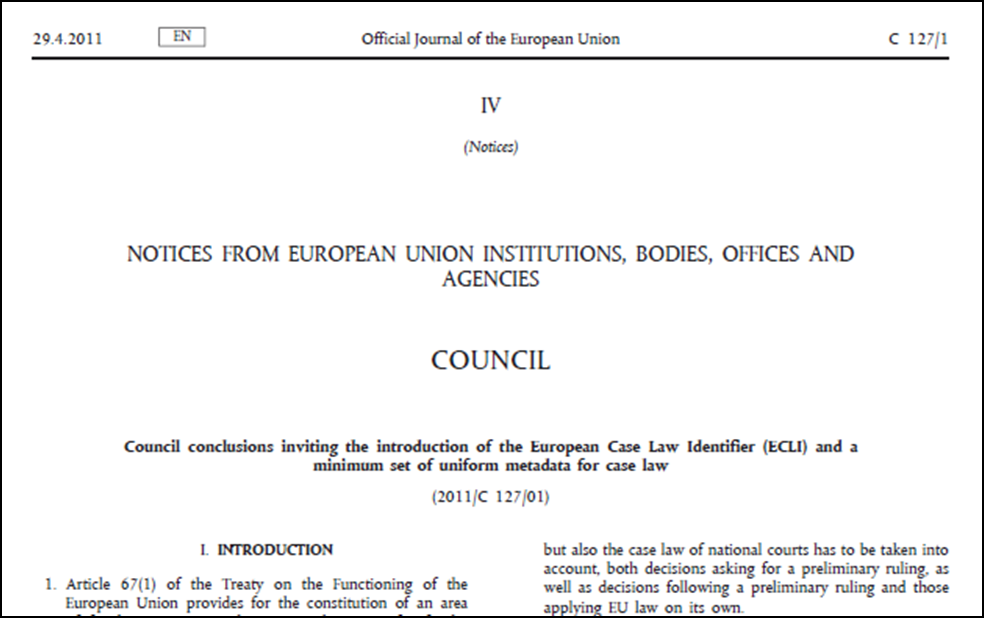 A first building block for  improving (cross-border) access to online court decisions
 EU Council Conclusions 2010
ECLI and Beyond 
Athens
8 June 2017
6
[Speaker Notes: Feel free to manage – design – arrange your content in one, two or more columns at the above two rectangular areas!]
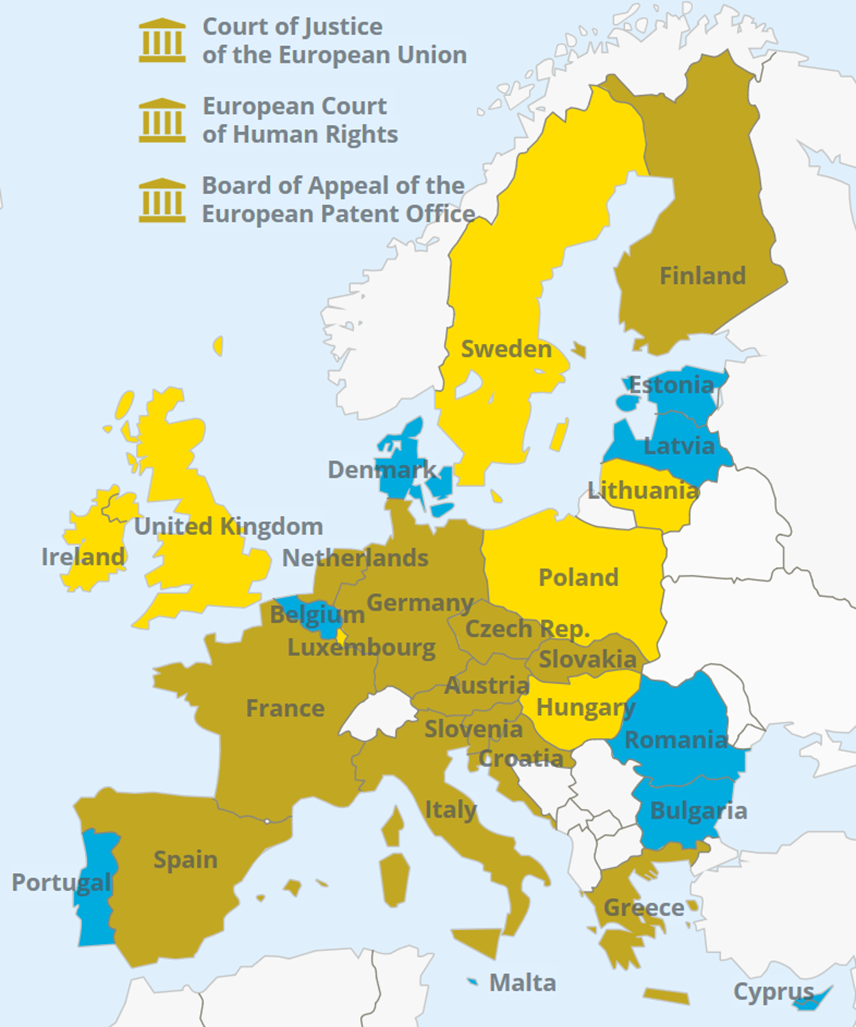 ECLI
Basics
A first building block for  improving (cross-border) access to online court decisions
 EU Council Conclusions 2010
 ECLI:ES:TS:2014:3876
 Common set of metadata
 National ECLI coordinator
 ECLI Search Engine.
ECLI and Beyond 
Athens
8 June 2017
7
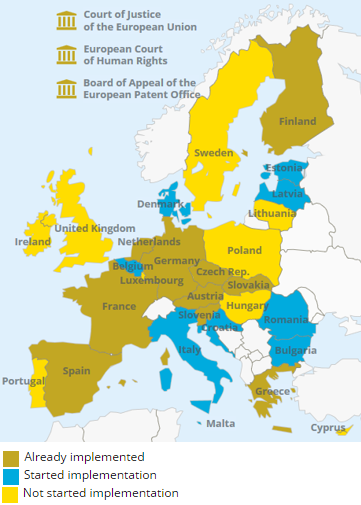 [Speaker Notes: Feel free to manage – design – arrange your content in one, two or more columns at the above two rectangular areas!]
ECLI Framework
The ECLI Search Engine
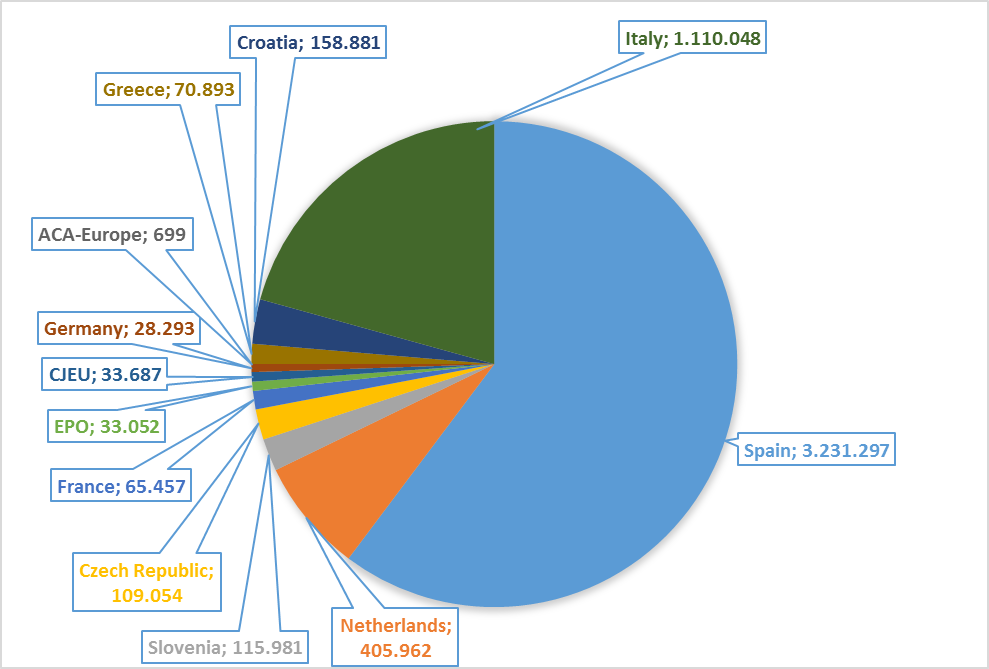 ECLI and Beyond 
Athens
8 June 2017
8
[Speaker Notes: Feel free to manage – design – arrange your content in one, two or more columns at the above two rectangular areas!]
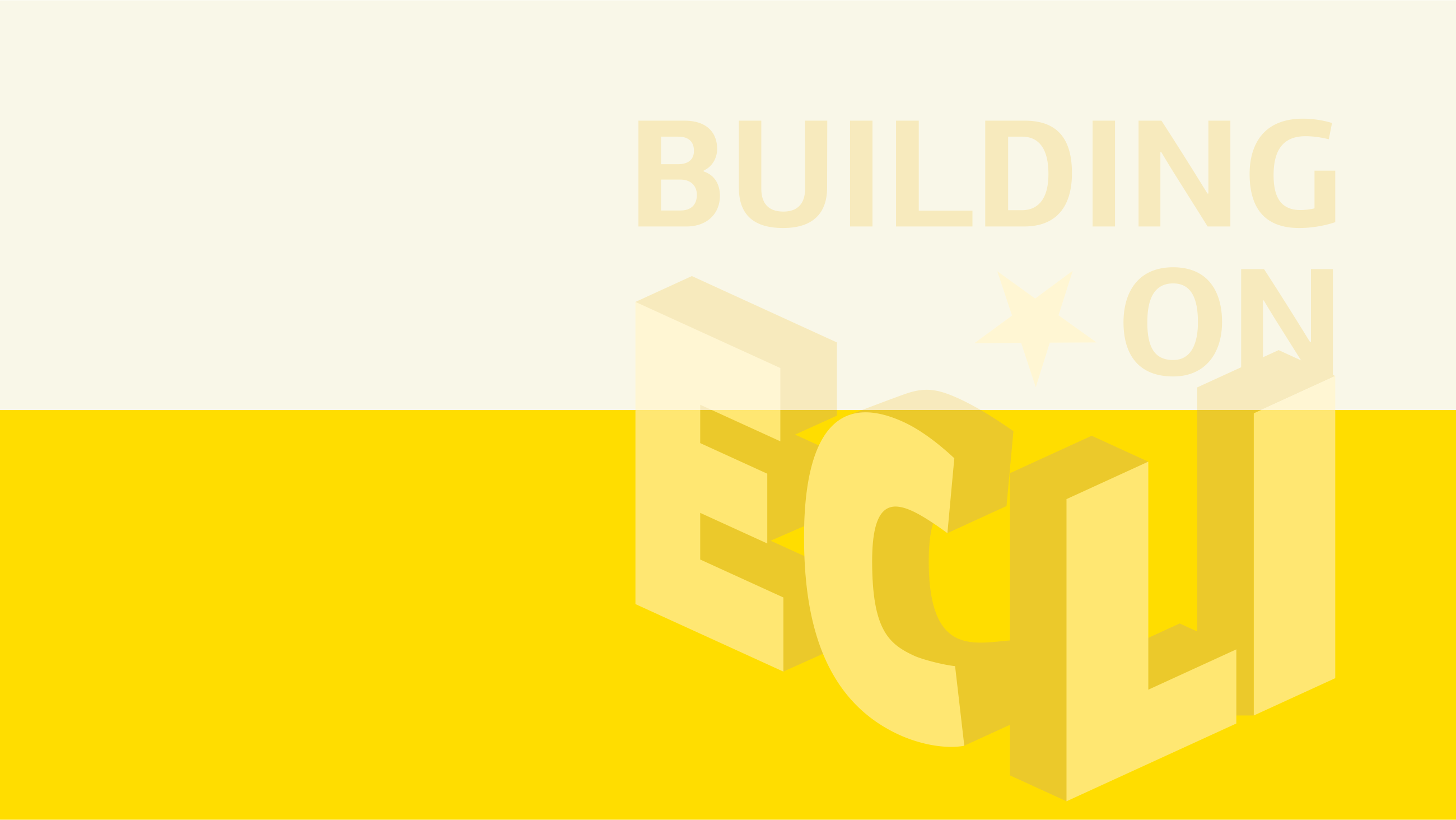 Building on ECLI
Partners
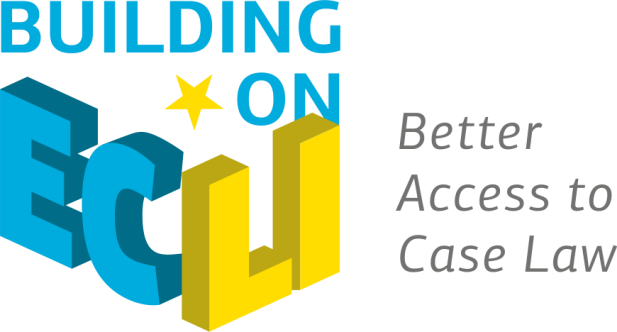 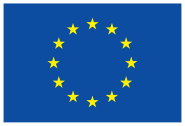 This project is co-funded by 
the European Union
Romania 
Ministry of Justice of Romania

Belgium
Federal Public Service Justice

Germany
Federal Office of Justice of Germany
Federal Administrative Court of Germany

Czech Republic 
Supreme Court of the Czech Republic
Estonia 
Centre of Registers and Information Systems
 
Greece
Hellenic Council of State
European Public Law Organization (EPLO)

The Netherlands
Council of State
Publications Office of the Netherlands (UBR|KOOP)    (coordinator)
Italy 
Institute of Legal Information Theory and Techniques
Alma Mater Studiorum University of Bologna
University of Torino

Spain
Documentary Centre for the Spanish Judiciary

Croatia
Ministry of Justice of the Republic of Croatia
Supreme Court of the Republic of Croatia
9
Building on ECLI
Objectives
(Further) national implementation of ECLI in 8 Member States (BE, CZ, DE, EE, EL, HR, IT, NL)
Linking data

Assess current use and discuss ECLI 2.0
Promotion of ECLI  for use in IT-systems and legal citations
Research on online publication of case law and draft guidelines.
ECLI and Beyond 
Athens
8 June 2017
10
[Speaker Notes: Feel free to manage – design – arrange your content in one, two or more columns at the above two rectangular areas!]
Conference Programme
Thursday 8 June: 
ECLI and Beyond: Improving Online Access to Court Decisions
16:00 ECLI in Belgium, Czech Republic & Romania
 16:25 BO-ECLI Workstream 2: Automatic Extraction of Legal Links in the European Context
 16:50 ECLI in Latvia, Cyprus & Estonia
 17:15 Break
 17:35 ECLI in Greece, Croatia & Germany
 18:00 BO-ECLI Workstream 3: ECLI 2.0
 18:25 ECLI in the Netherlands, Italy and Spain
 18:50 BO-ECLI Workstream 0: Policy & practice regarding publication of court decisions on the internet within the EU
 19:15 Close of the day
 20:30 Buffet dinner
ECLI and Beyond 
Athens
8 June 2017
11
[Speaker Notes: Feel free to manage – design – arrange your content in one, two or more columns at the above two rectangular areas!]
Conference Programme
Friday 9 June: 
ECLI and Beyond: Improving Online Access to Court Decisions
10:00 
 Monika Mazur: ECLI and creation of other Metadata (References to previous case law cited by the Court of Justice of the EU)
 Marcin Baryn: The challenges of presenting national and EU case law on EUR-Lex
 Gijs van Dijck: ECLI codes and network analysis
 11:15 Break
 11:45 
 Laris Vrahimis: The Free Access to Law Movement and Cylaw.org as an example of the Lii model
 Clemens Wass: Open Data as a resource for Legal Tech projects and Start-ups
 Michael Pikramenos: Cyberjustice in European judicial systems – Open Data and Access to Justice 
 13:00 Close of the Conference
 13:30 Snack Lunch
ECLI and Beyond 
Athens
8 June 2017
12
[Speaker Notes: Feel free to manage – design – arrange your content in one, two or more columns at the above two rectangular areas!]
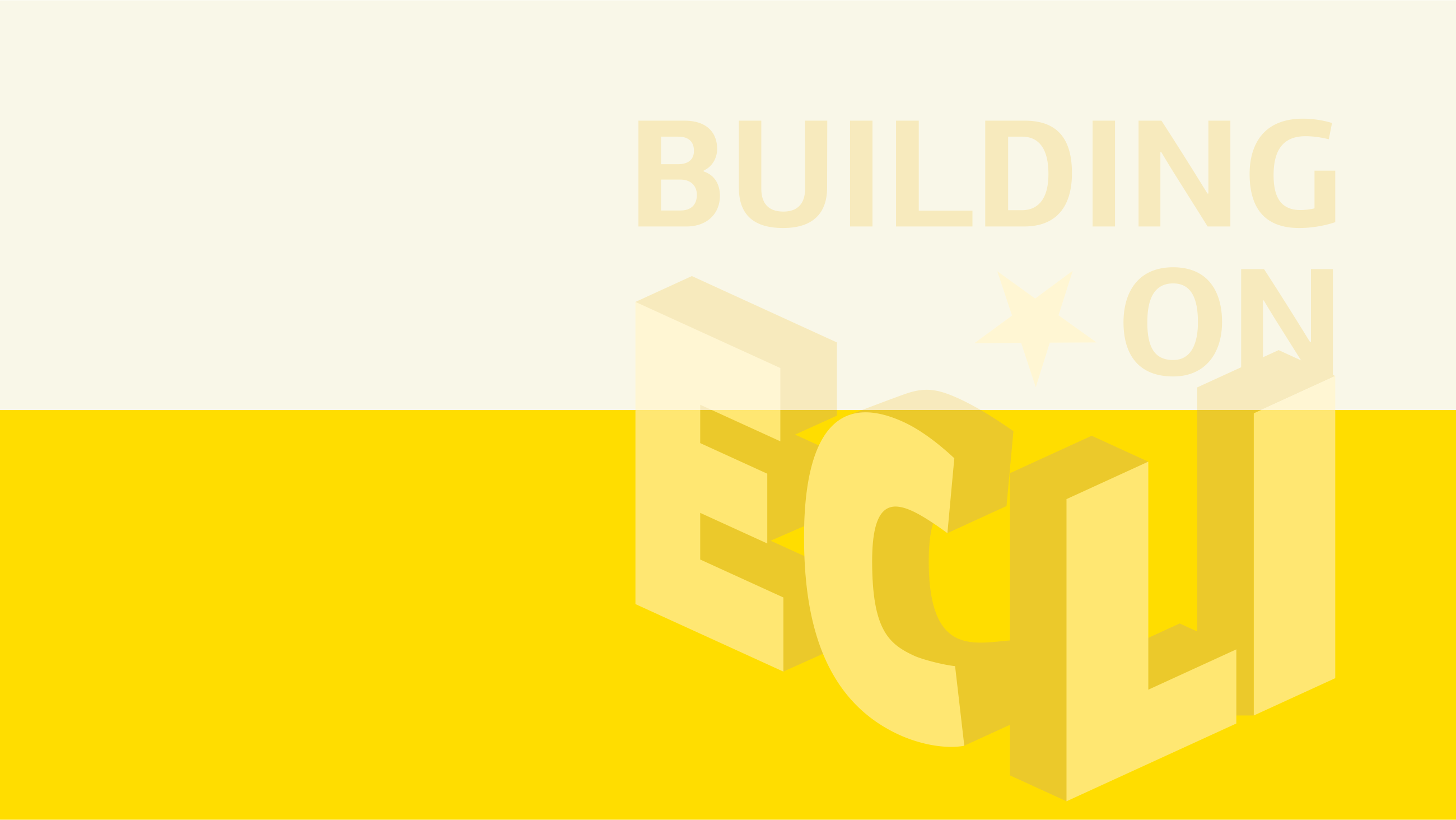 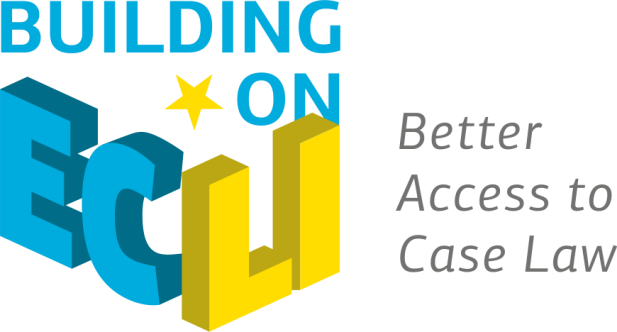 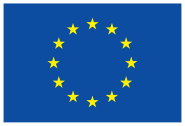 Enjoy the Conference!
This project is co-funded by 
the European Union
BO-ECLI
www.bo-ecli.eu  |  info@bo-ecli.eu
This presentation has been produced with the financial support of the Justice Programme of the European Union. The contents of this publication are the sole responsibility of the partners of the BO-ECLI project and can in no way be taken to reflect the views of the European Commission.